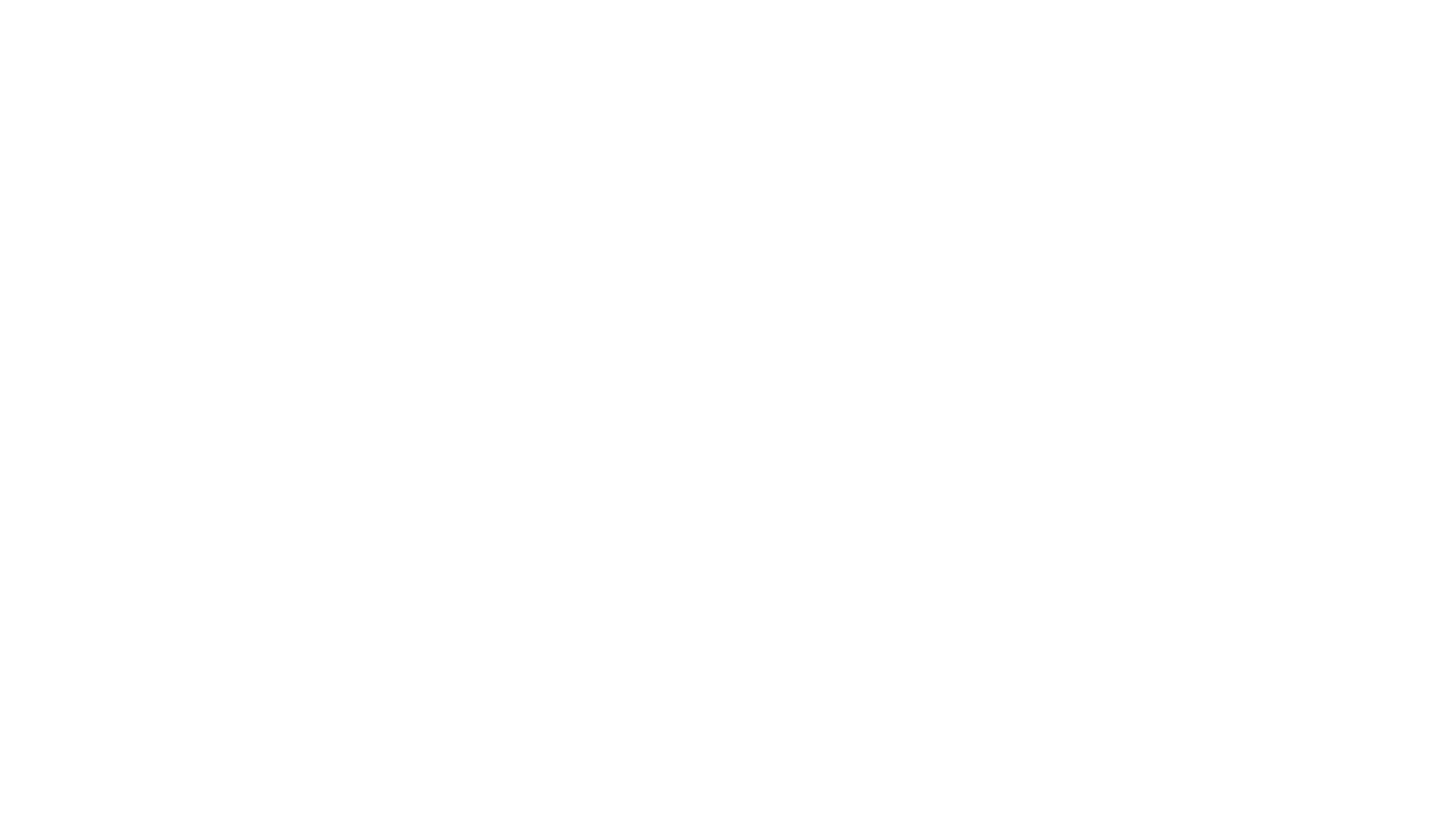 Nekaj utrinkov pomladnega dne
tretješolcev
POMLADNI PRINCESIANNA IN IVONA
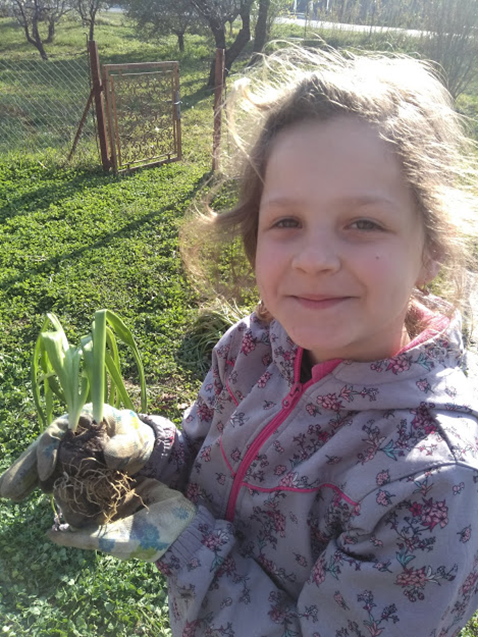 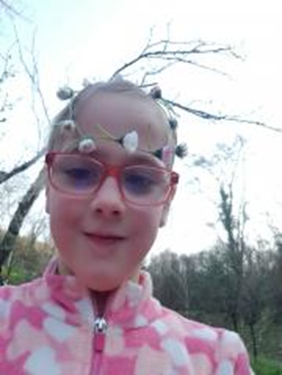 OLJČNA IN VRTNA PRINCESABARBARA
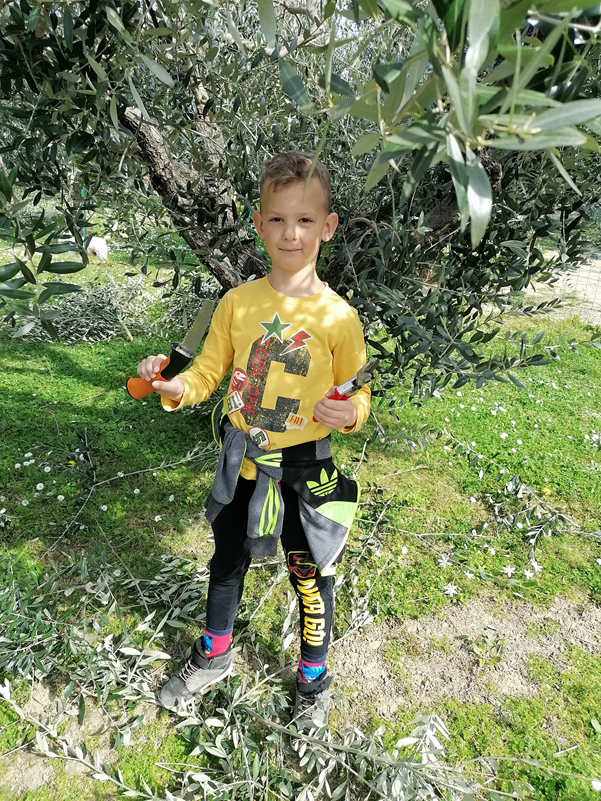 VRTNAR NEJ
POMOČNIKA STA BILA TUDI ELMIN IN KLEMEN